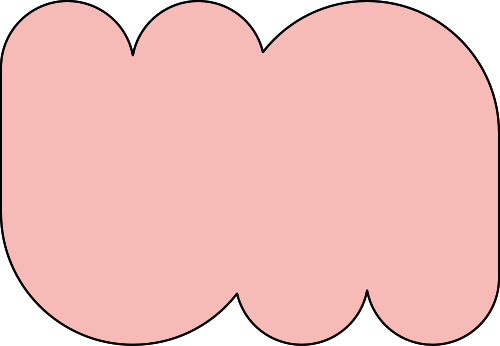 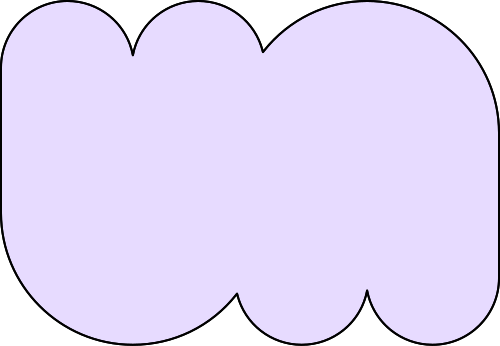 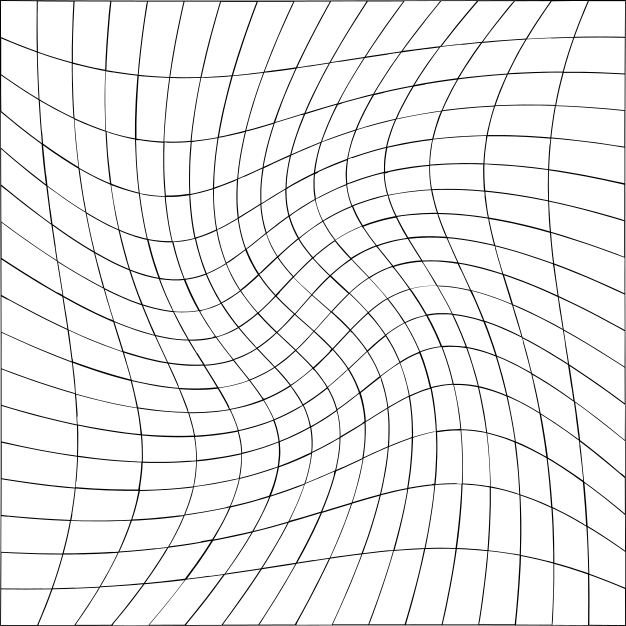 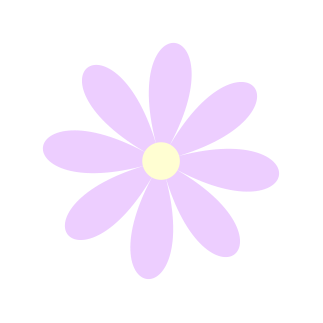 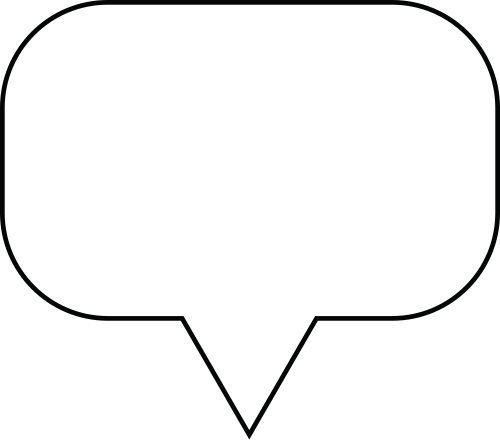 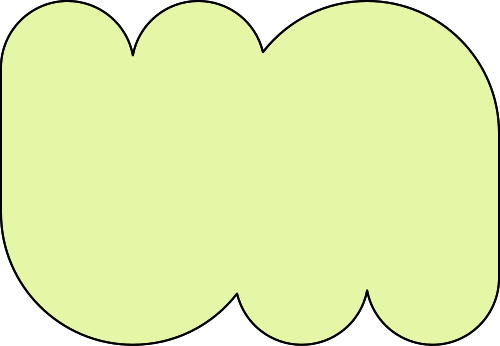 MENDIAGNOSIS KESULITAN DALAM BELAJAR
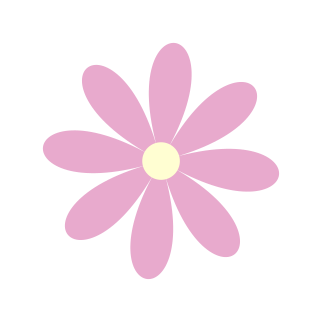 Kelompok 5
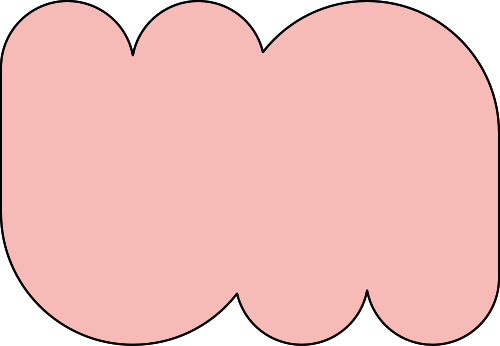 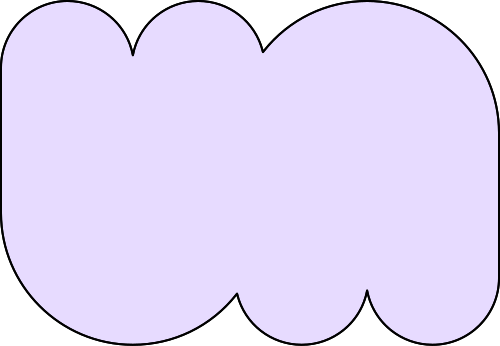 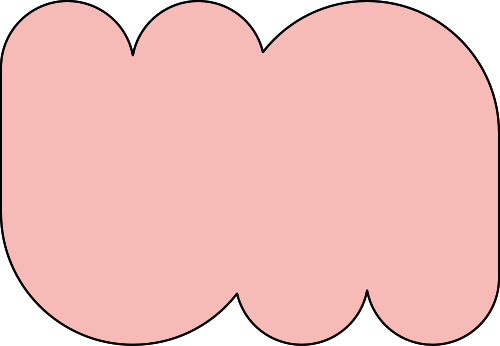 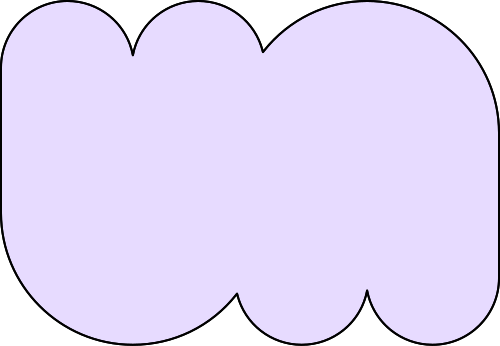 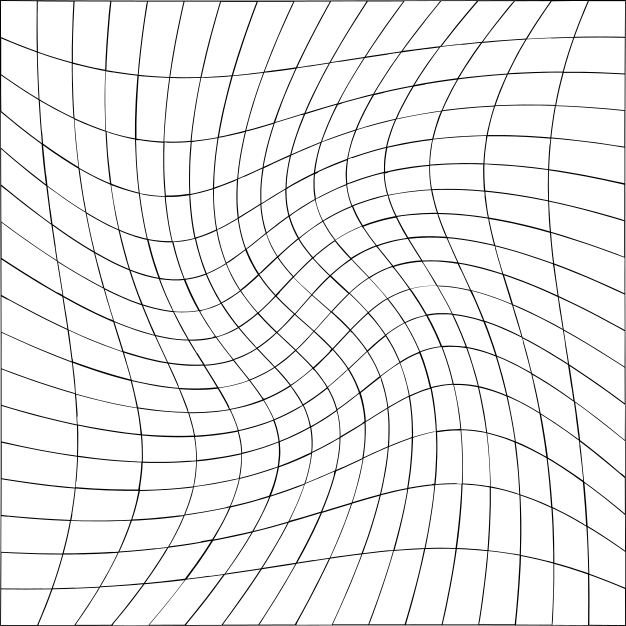 DISUSUN OLEH
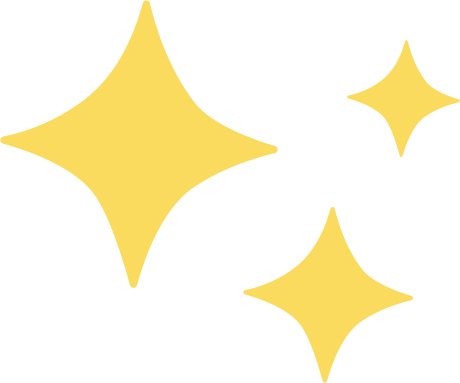 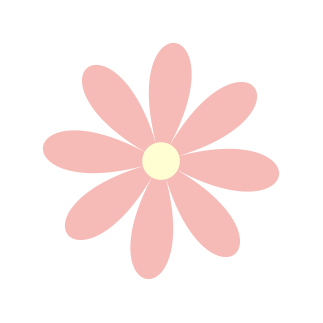 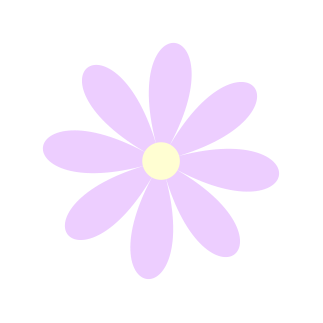 Annisa Fadillah Quraini
2253053026
Aulia Zahwa Adinda
2213053103
Selvia Nur Saqinah 2213053193
Shelly
2253053019
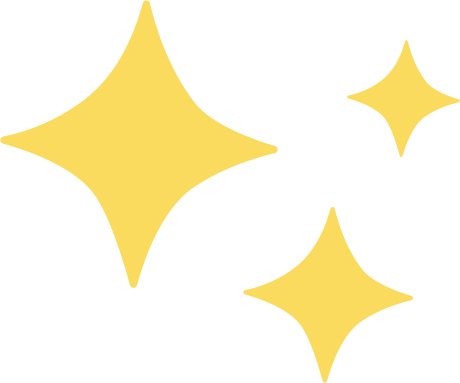 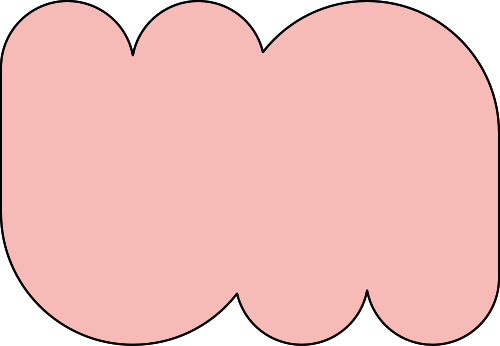 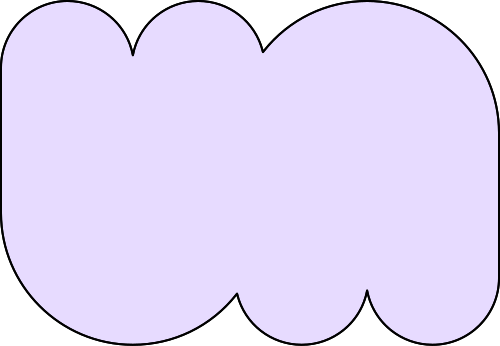 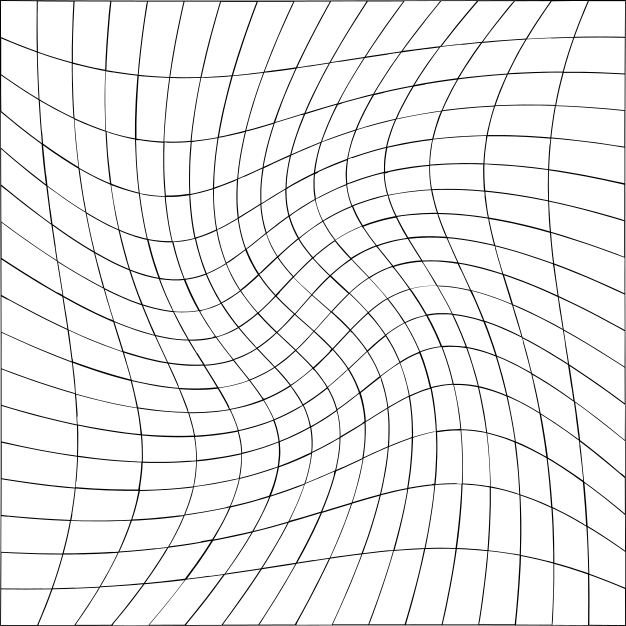 DISUSUN OLEH
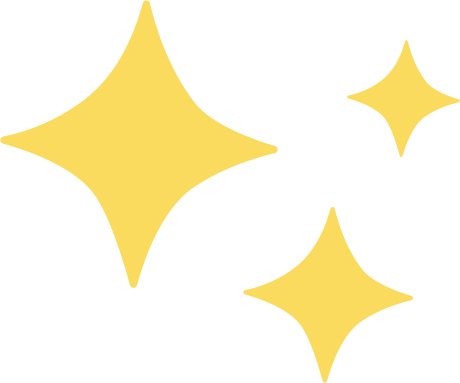 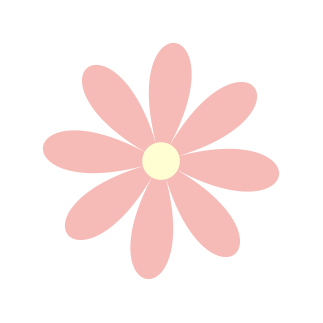 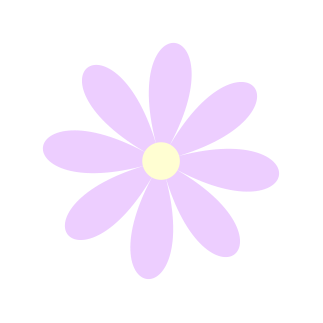 Chalistya Syahla Ilham Radinda
2213053262
Devi Kelana Rindu Bintara
2213053095
Mutiara Deva Gusti
2213053135
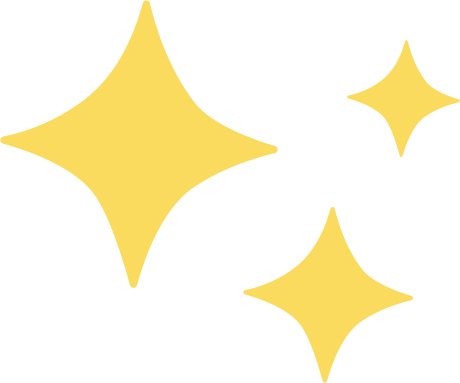 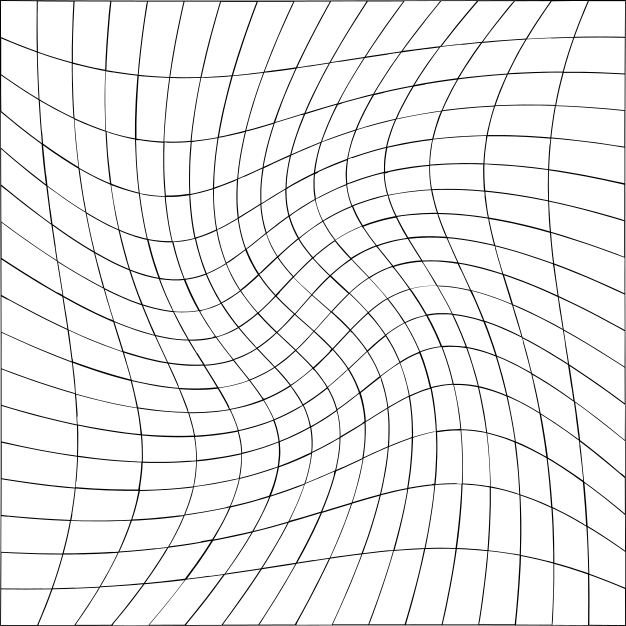 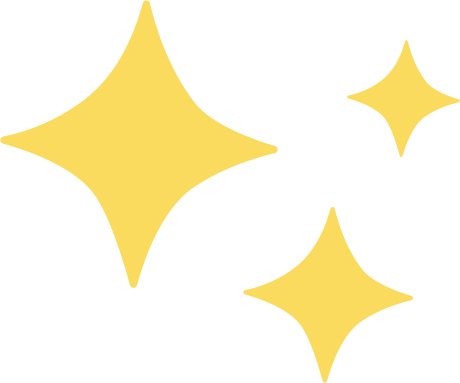 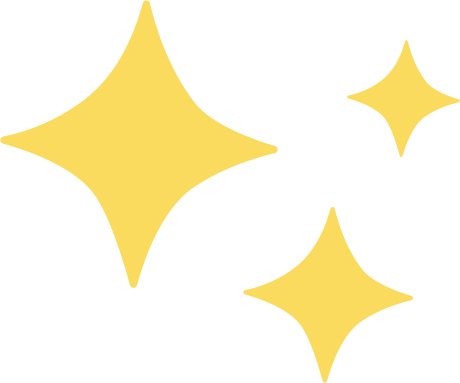 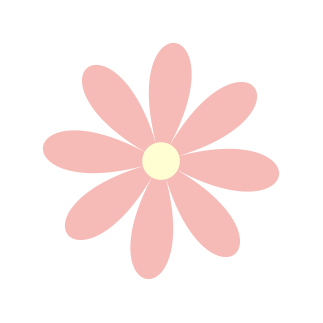 PENGERTIAN KESULITAN BELAJAR
Kesulitan belajar adalah suatu kondisi yang menimbulkan hambatan dalam proses belajar siswa. Hambatan itu menyebabkan siswa tersebut mengalami kegagalan atau setidak-tidaknya kurang berhasil dalam mencapai tujuan belajar.

Faktor yang mempengaruhi kesulitan dalam belajar ada 2 macam, yaitu:
Faktor Intern Belajar
Faktor Ekstern Belajar
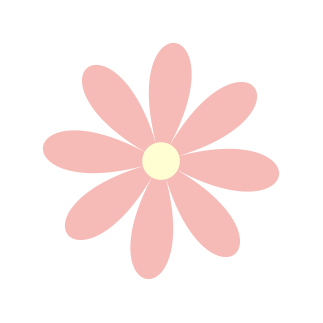 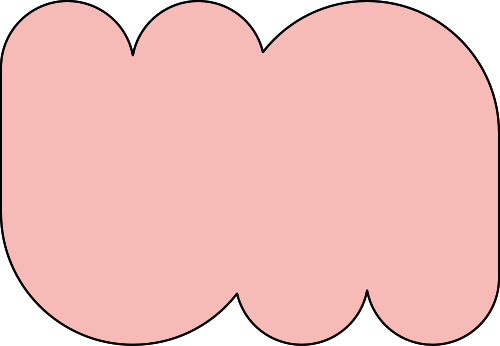 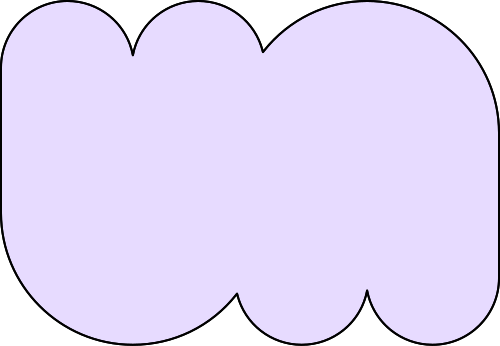 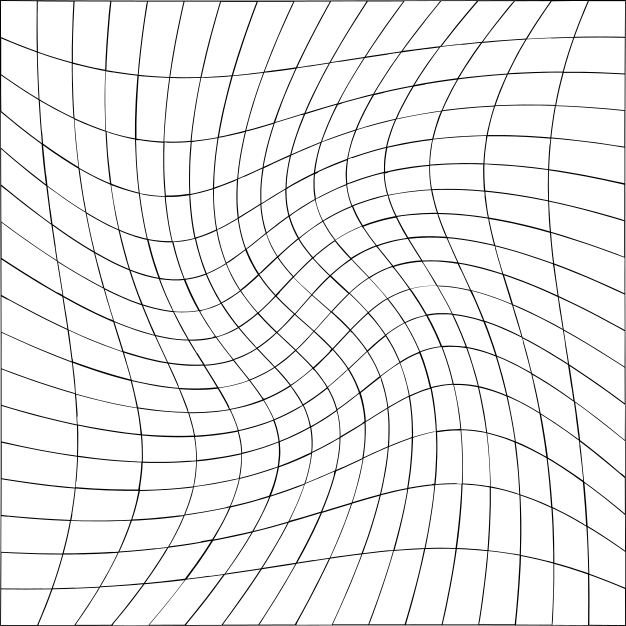 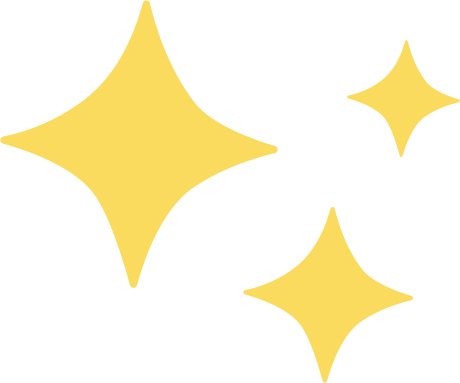 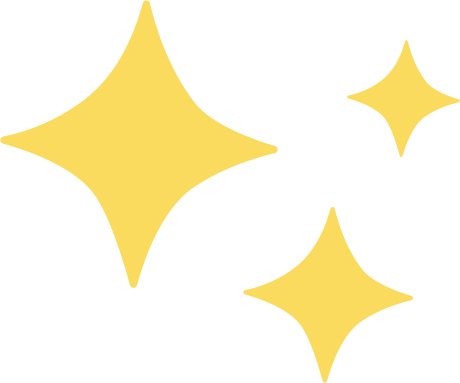 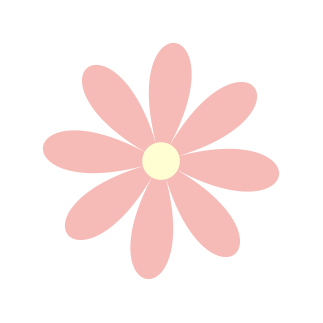 1
2
Peran Guru Dalam Mengatasi Kesulitan Belajar
Upaya Guru Dalam Mengatasi Kesulitan
Guru lebih memberikan perhatian kepada siswa yang mengalami kesulitan dalam belajar
memberikan tugas dan latihan supaya siswa mau belajar secara mandiri,
mengarahkan siswa belajar dalam kelompok
Pendidik melakukan perbaikan berupa pengulangan materi yang belum dipahami oleh peserta didik 
Pendidik memberikan kegiatan pengayaan
Pendidik menggunakan metode dan model pembelajaran yang beraneka ragam
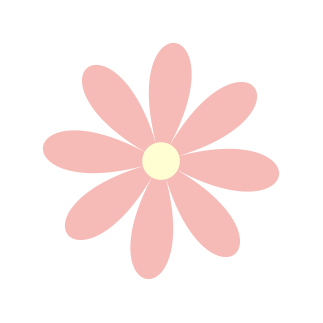 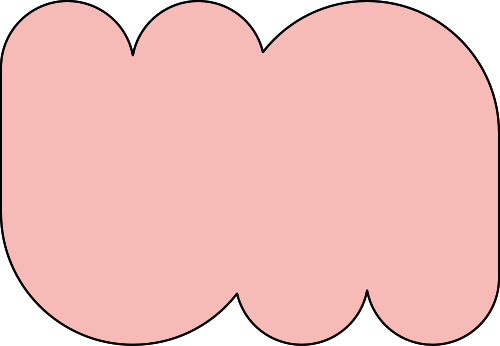 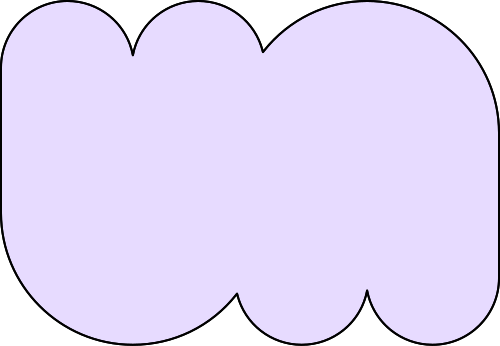 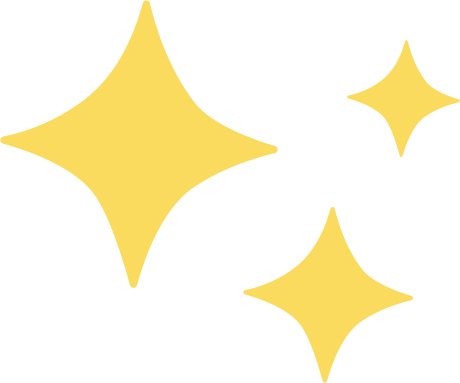 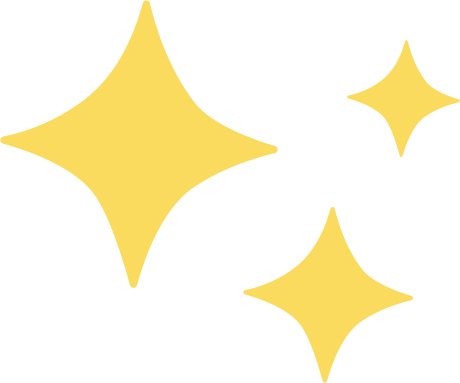 MENGIDENTIFIKASI FAKTOR PENYEBAB KESULITAN BELAJAR
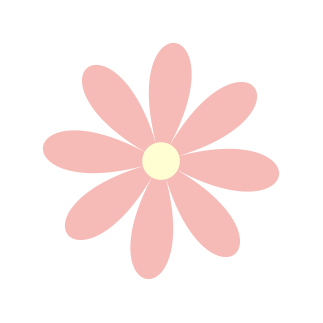 Secara harfiah kesulitan belajar merupakan terjemahan dari Bahasa Inggris “Learning Disability” yang berarti ketidakmampuan belajar.

Istilah lain learning disabilities adalah learning difficulties dan learning differences.
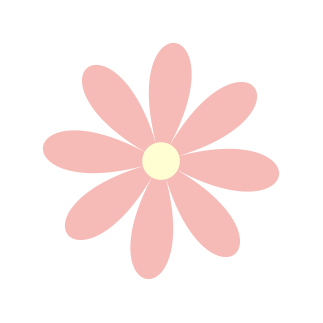 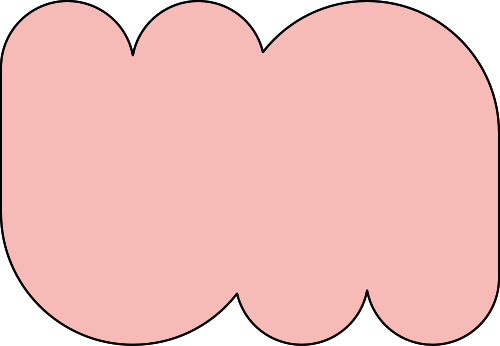 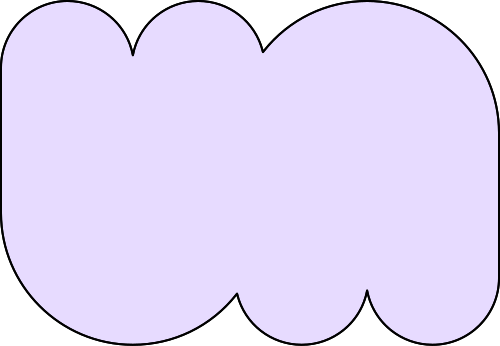 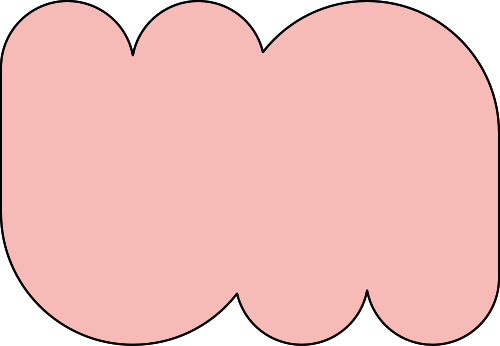 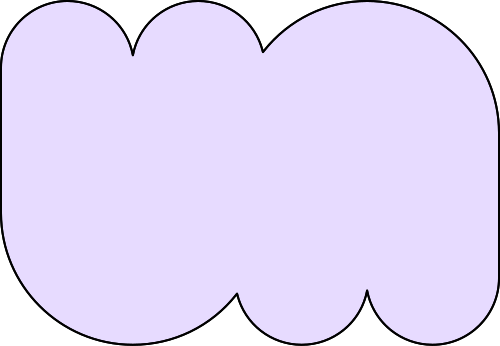 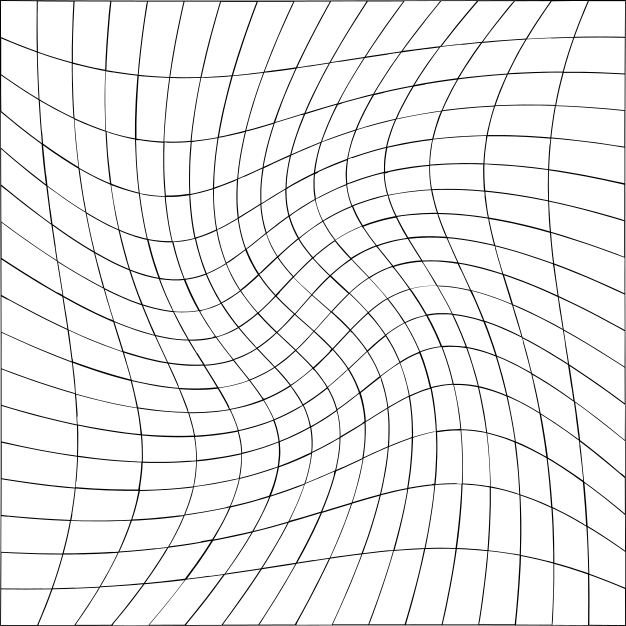 FAKTOR PENYEBAB KESULITAN BELAJAR
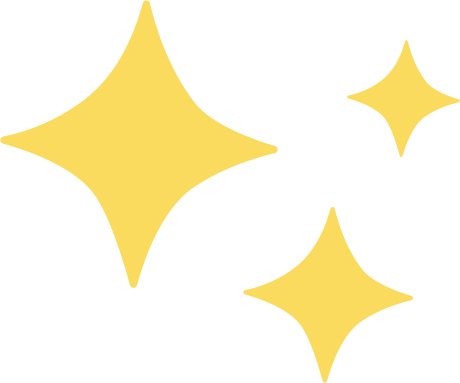 (Harwell, 2001)
1
2
Kondisi janin yang tidak menerima cukup oksigen atau nutrisi dan atau ibu
yang merokok, menggunakan obat-obatan (drugs), atau meminum alkohol
selama masa kehamilan.
Faktor keturunan/bawaan
Gangguan semasa kehamilan, saat melahirkan atau premature
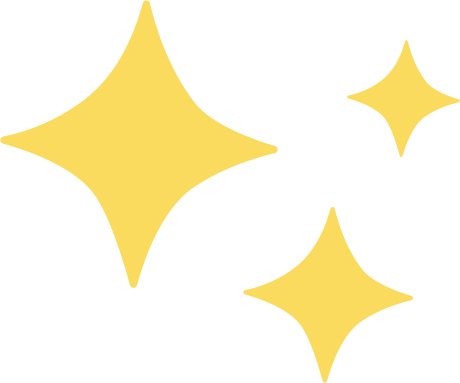 4
3
Infeksi telinga yang berulang pada masa bayi dan balita. Anak dengan
kesulitan belajar biasanya mempunyai sistem imun yang lemah.
Trauma pasca kelahiran, seperti demam yang sangat tinggi, trauma kepala,
atau pernah tenggelam.
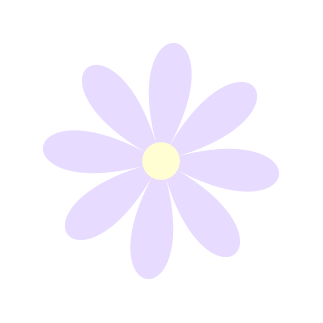 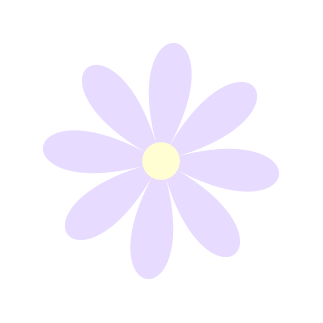 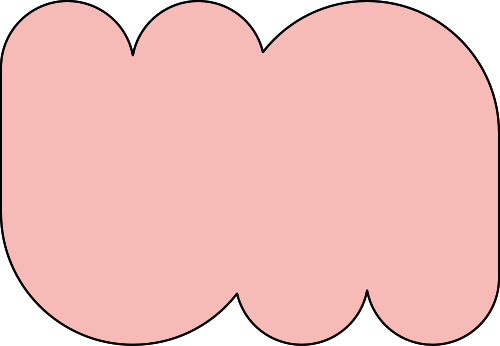 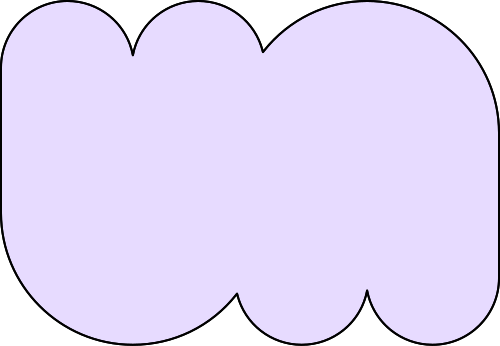 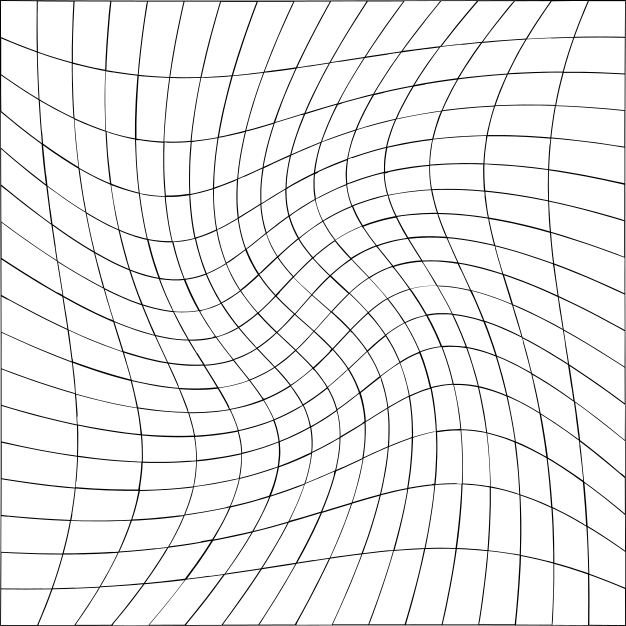 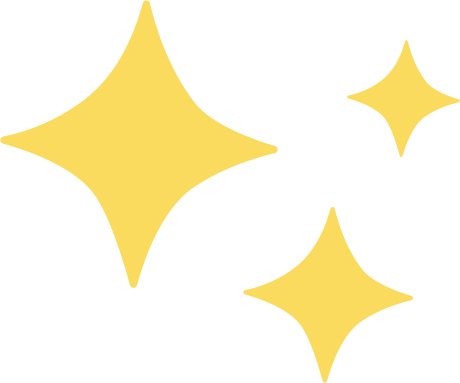 KIRK & GHALLAGER (1986)
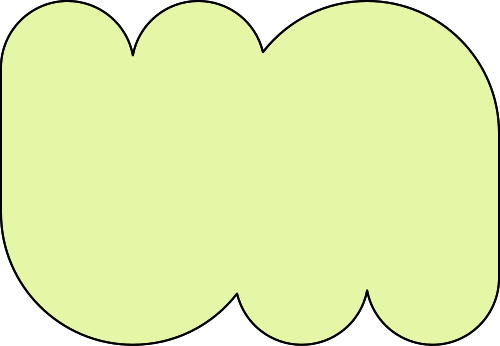 faktor penyebab kesulitan belajar menurut Kirk & Ghallager (1986) sebagai berikut:
Faktor Disfungsi Otak
Faktor Genetik
Faktor Biokimia
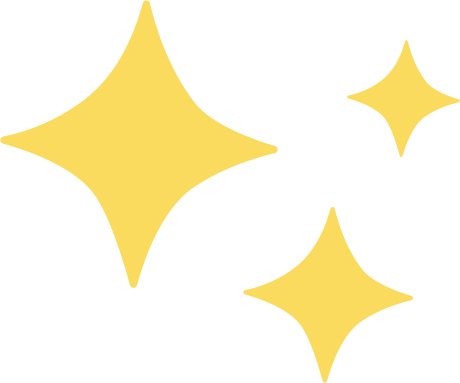 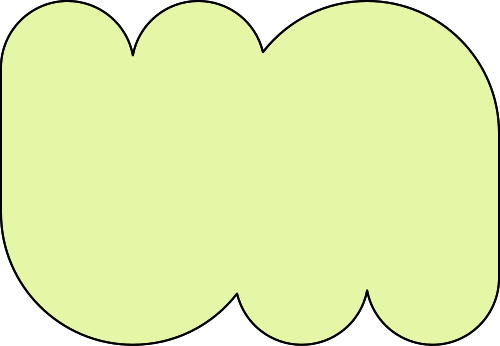 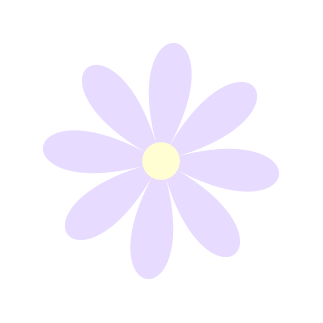 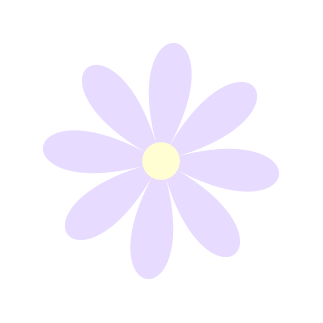 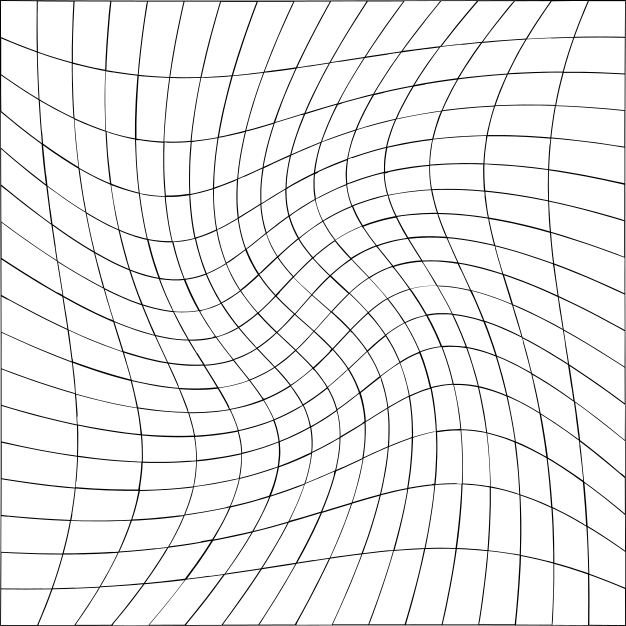 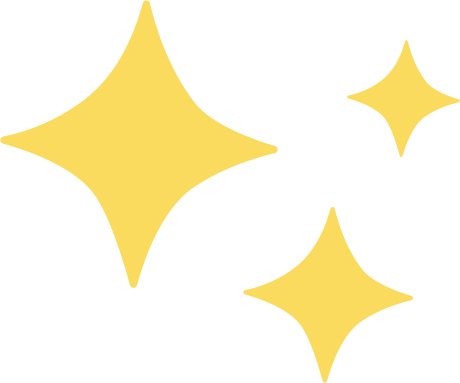 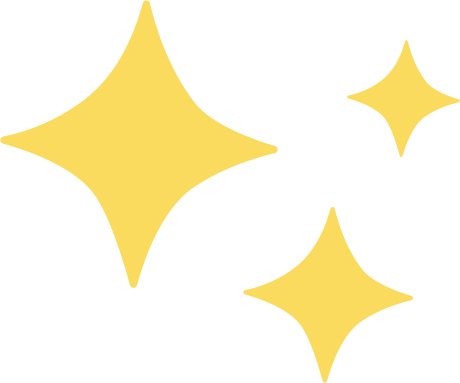 KARAKTERISTIK KESULITAN BELAJAR
Gangguan Internal
Kesenjangan antara Potensi dan Prestasi
Tidak Adanya Gangguan Fisik dan/atau mental
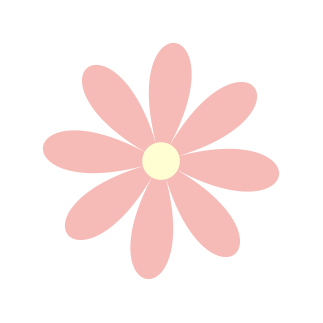 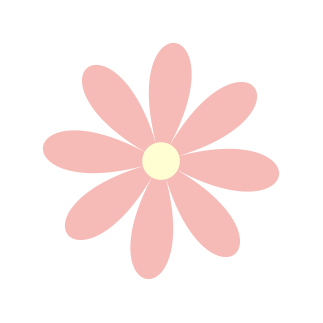 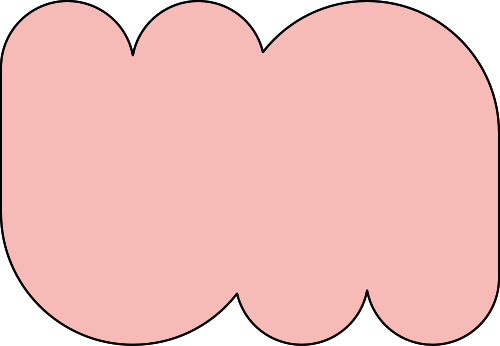 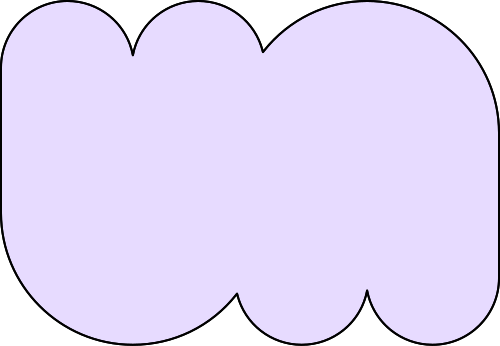 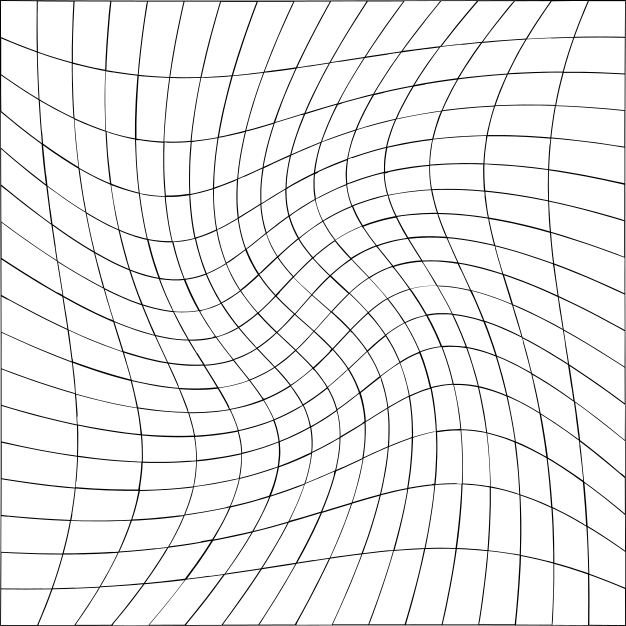 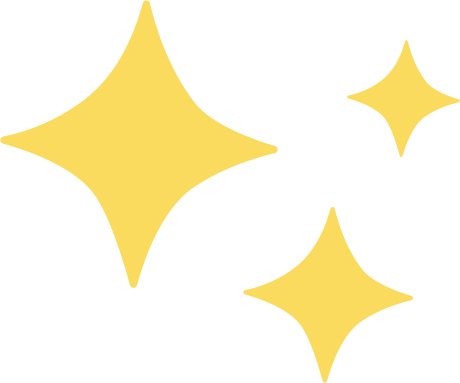 MEMAHAMI PROSES PENGAYAAN MEMAHAMI PROSES REMEDIAL
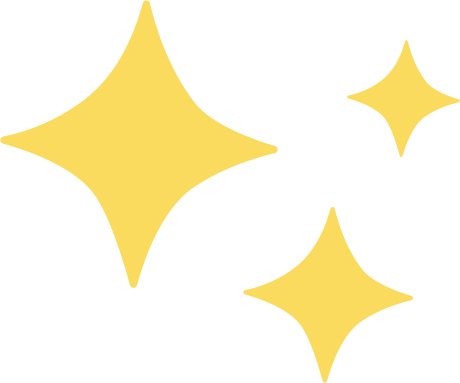 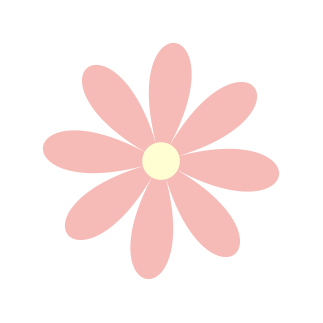 Istilah remedial berasal dari kata remedy, remedial, remedies yang berarti obat, memperbaiki, atau menolong (Echols, 2007).

Menurut Prayitno (2008), remedial merupakan suatu bentuk bantuan yang diberikan kepada seseorang atau sekelompok siswa yang menghadapi masalah belajar dengan maksud untuk memperbaiki kesalahan- kesalahan dalam proses dan hasil belajar mereka.
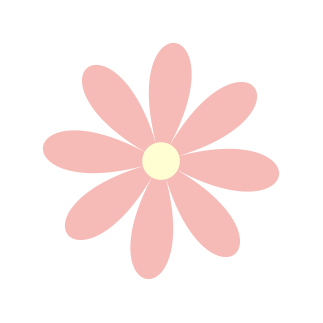 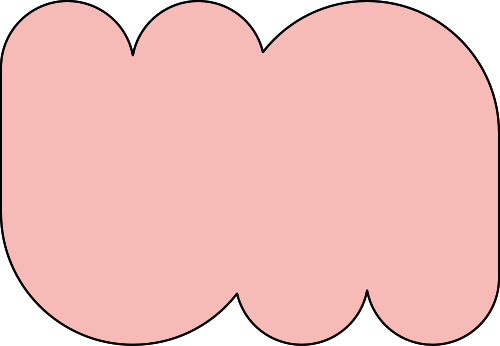 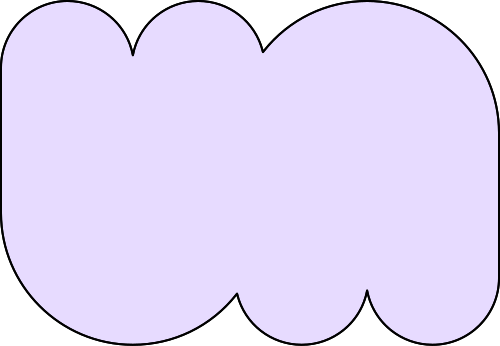 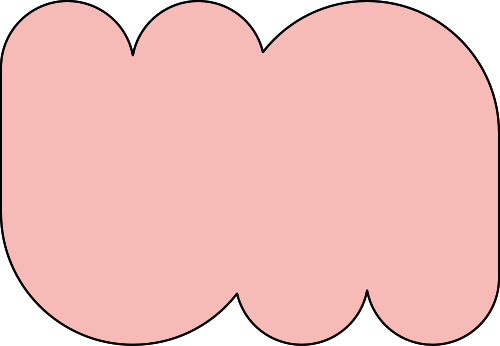 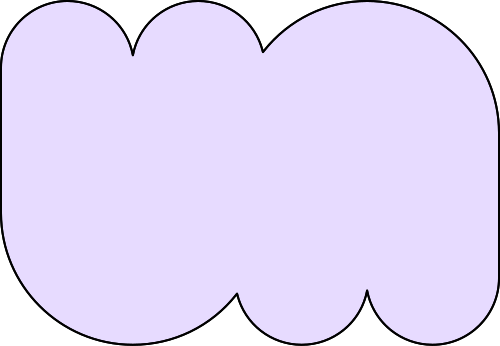 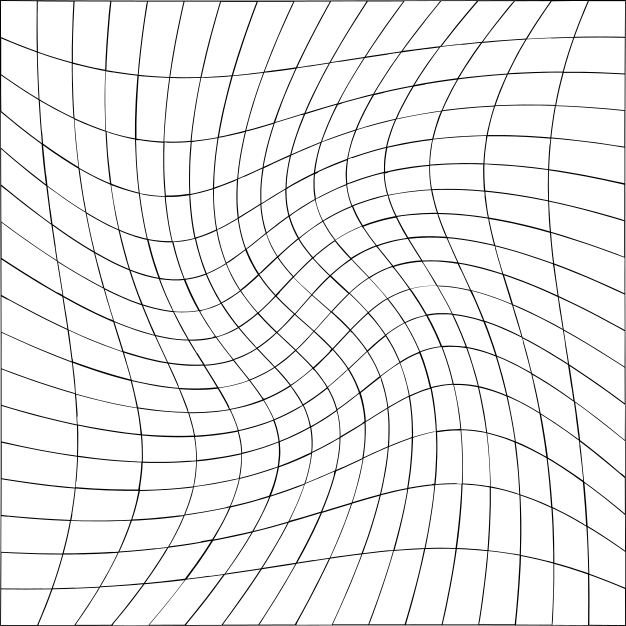 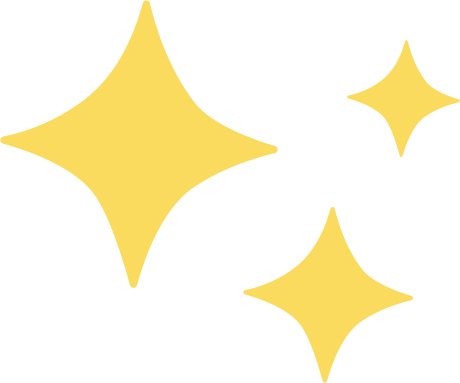 PENGAYAAN
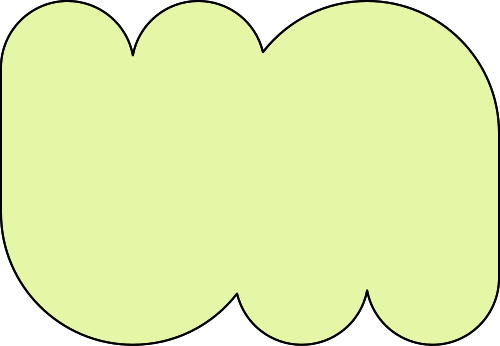 Program pengayaan merupakan kegiatan yang diperuntukkan bagi peserta didik yang memiliki kemampuan akademik yang tinggi yang berarti mereka adalah peserta didik yang tergolong cepat dalam menyelesaikan tugas belajarnya (Sugihartono, 2012).
Bentuk-bentuk pelaksanaan program pengayaan diantaranya :
 1. Menugaskan peserta didik membaca materi pokok dalam kompetensi dasar 
2. Memfasilitasi peserta didik
3.  Memberikan bahan bacaan
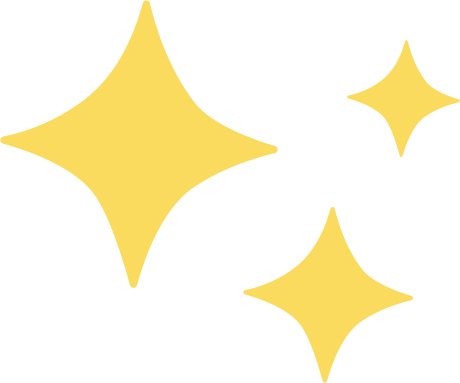 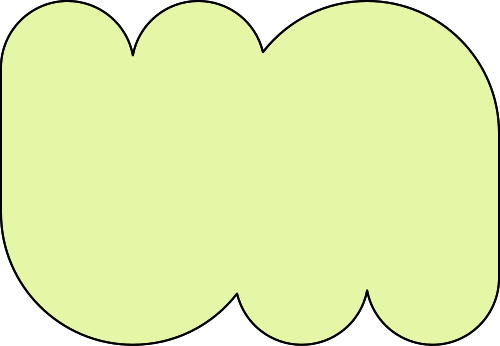 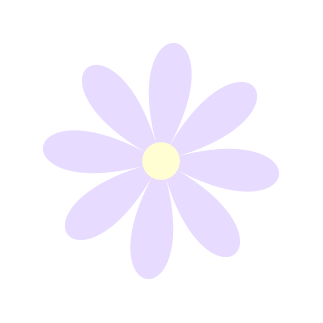 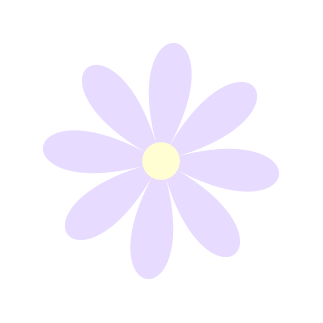 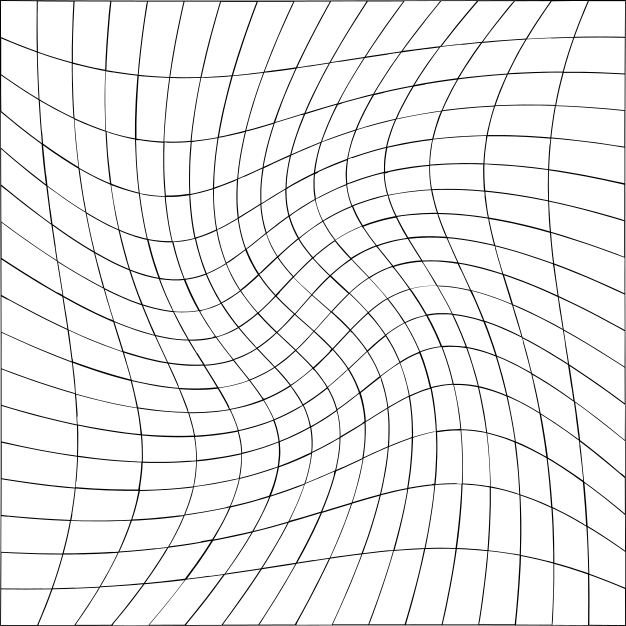 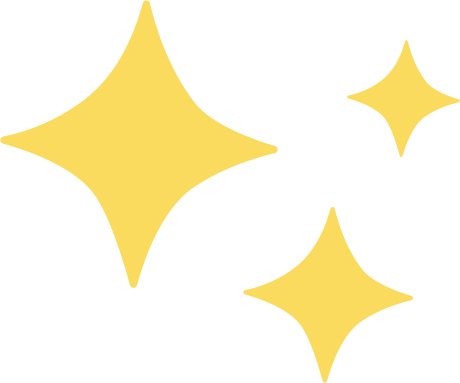 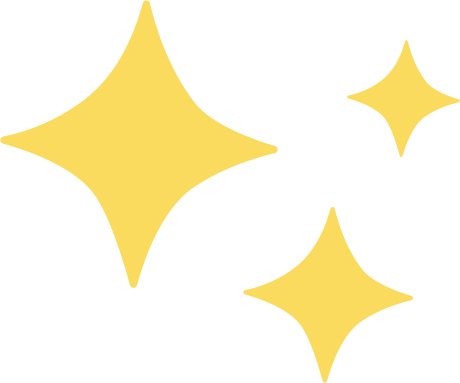 Kesulitan belajar merupakan kondisi dimana peserta didik mengalami hambatan/gangguan dalam proses pembelajaran, penyebab bisa berasal dari faktor internal siswa maupun faktor eksternal siswa dan ada berbagai jenis kesulitan belajar itu sendiri.
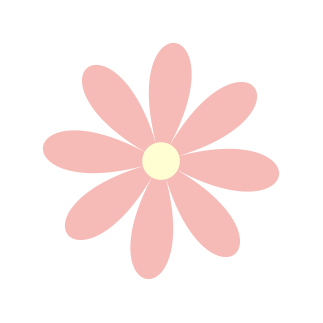 KESIMPULAN
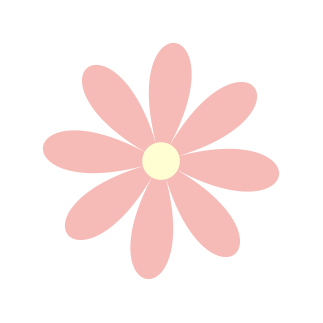 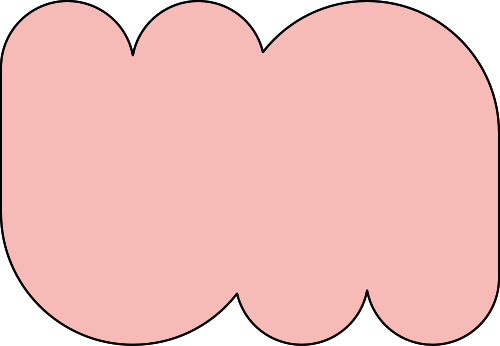 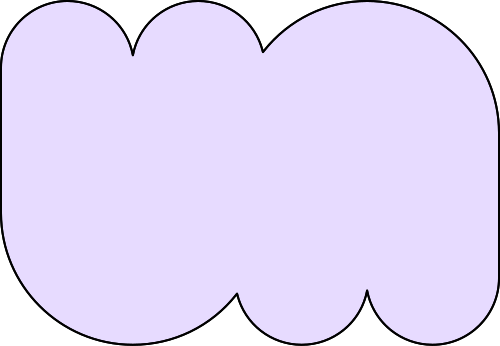 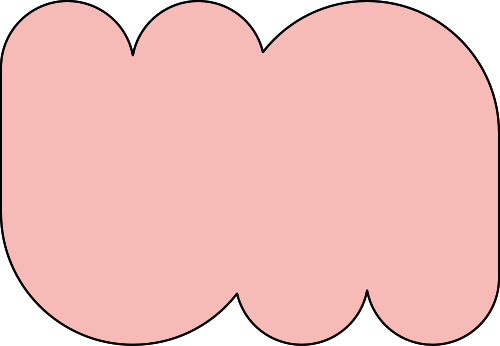 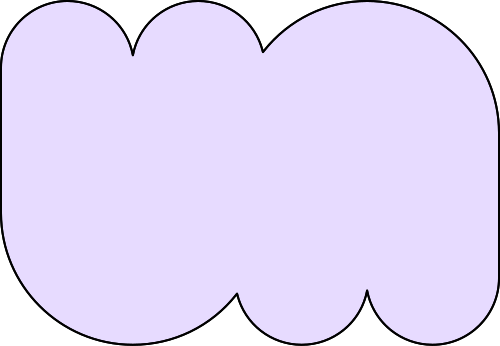 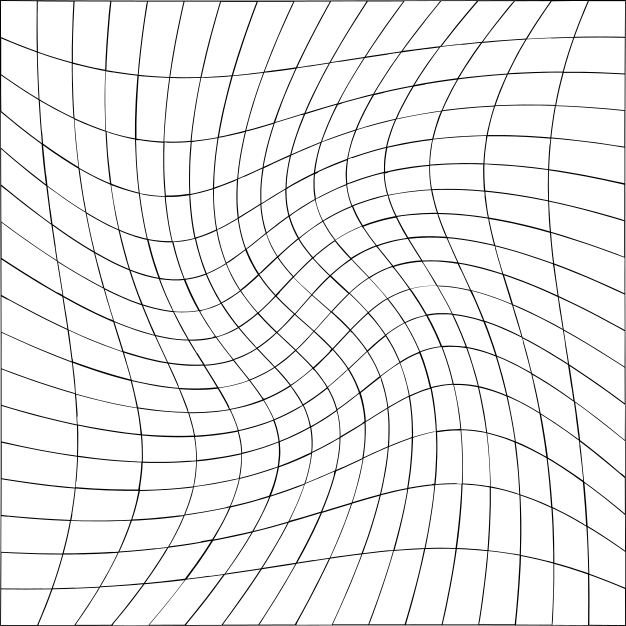 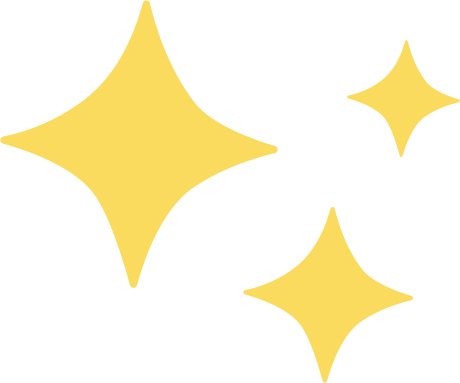 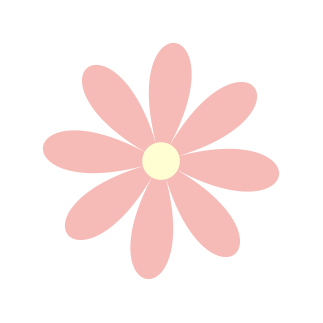 ADA YANG INGIN DITANYAKAN?
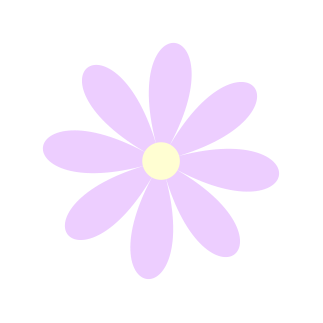 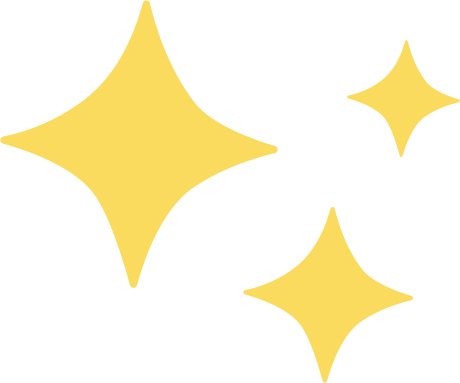 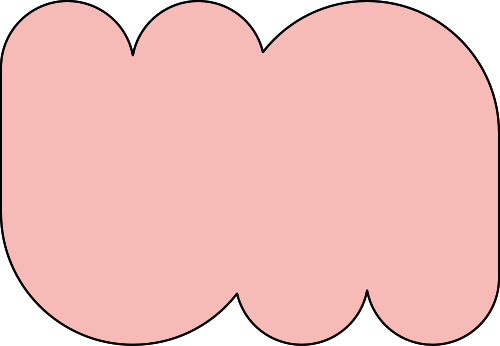 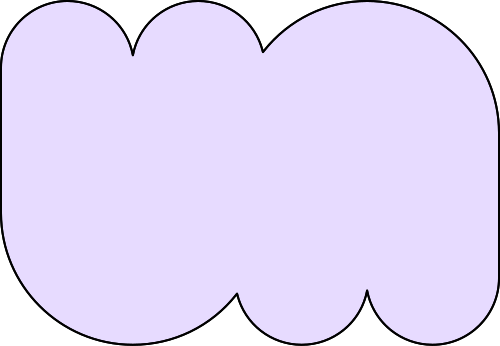 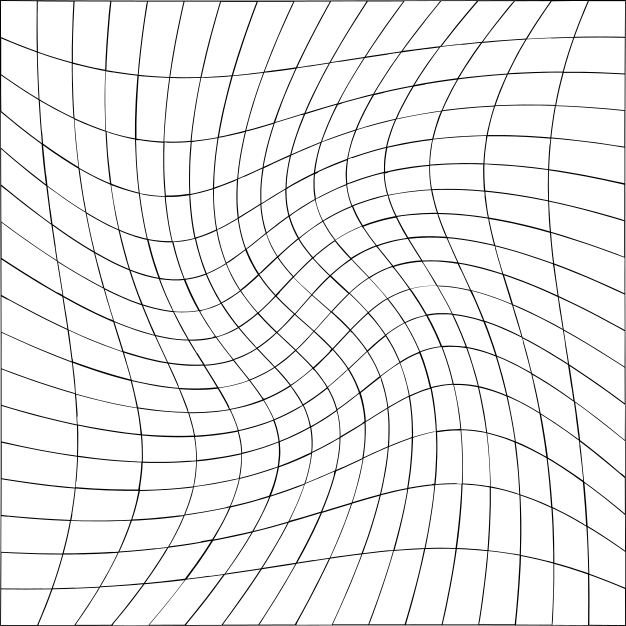 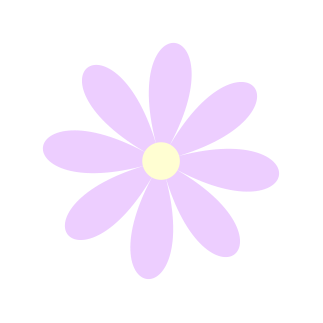 TERIMA KASIH
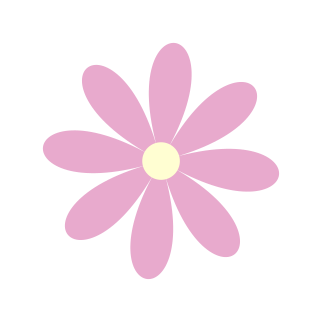 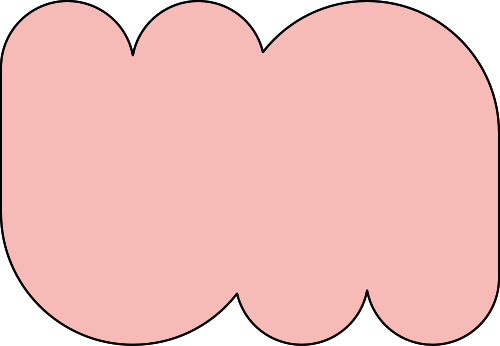 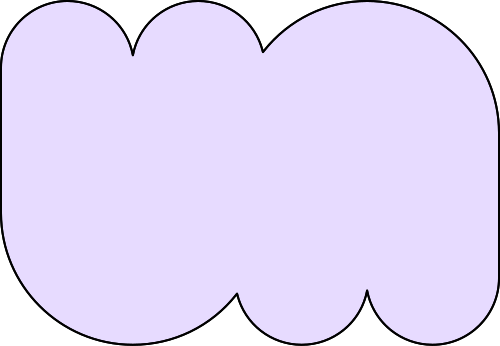